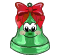 Числа 1-10
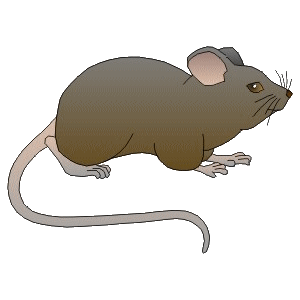 3
1
7
4
2
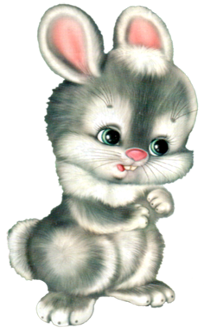 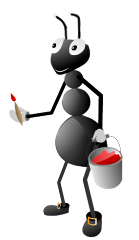 6
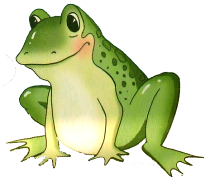 5
4
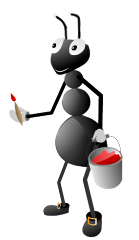 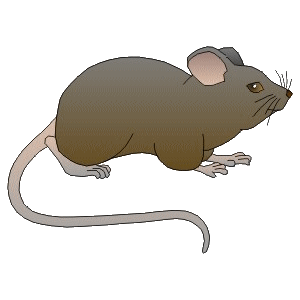 3
1
5
1
2
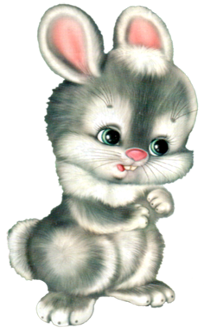 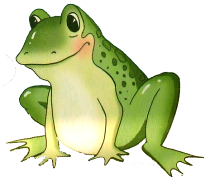 1
4
2
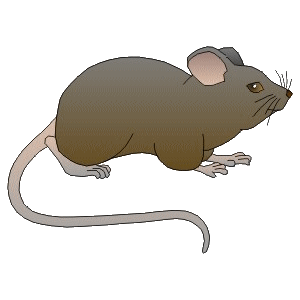 3
5
10
5
2
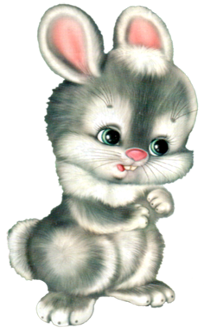 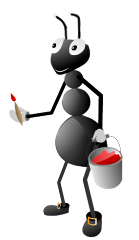 6
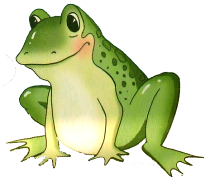 8
4
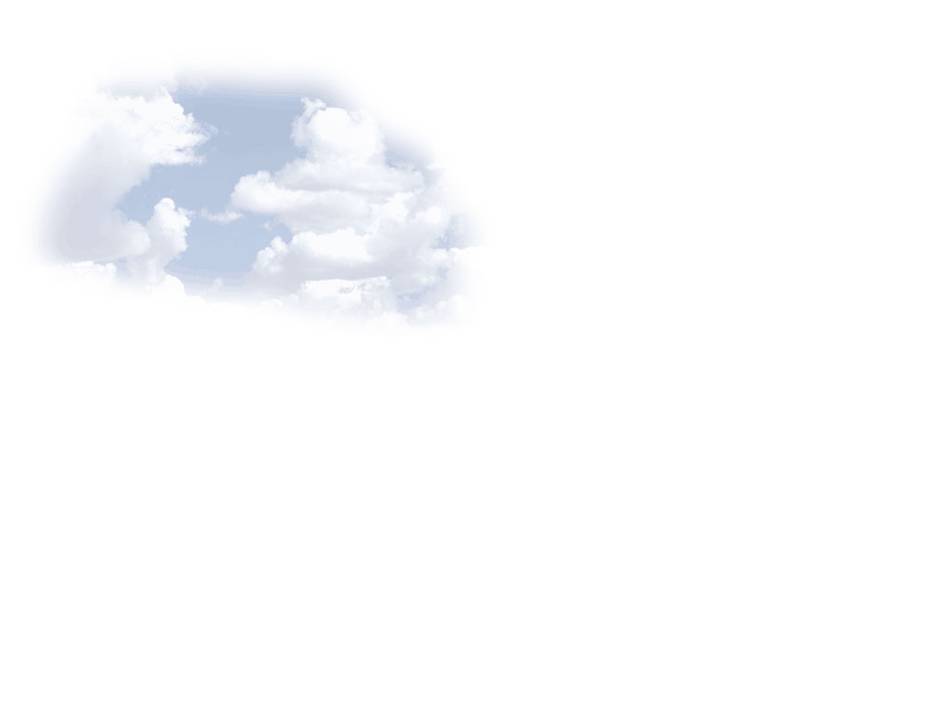 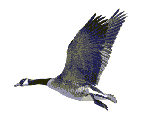 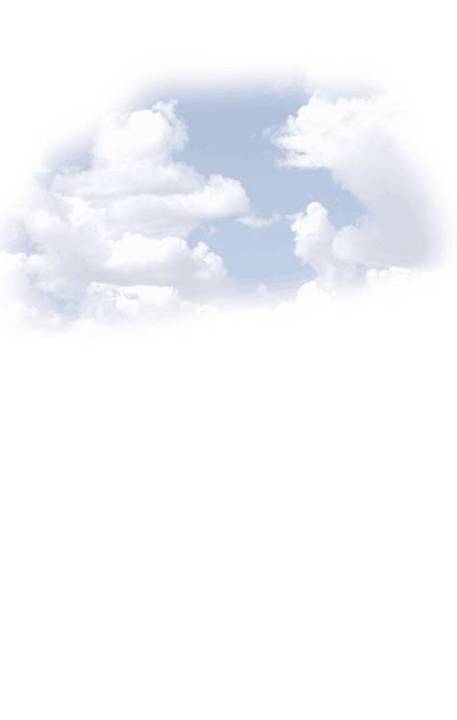 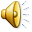 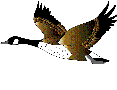 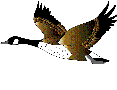 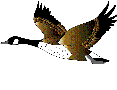 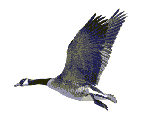 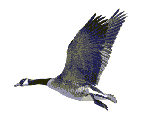 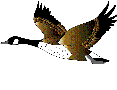 Семь гусей пустились в путь. Два решили отдохнуть.Сколько их под облаками?Сосчитайте, дети, сами.
7 – 2 = 5
Три цыпленка стоят На скорлупки глядят.
Три  яичка в гнезде У наседки лежат.Сосчитай поверней,Отвечай поскорей: Сколько будет цыплят У наседки моей?
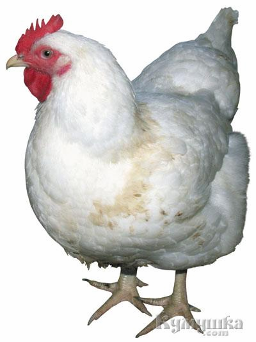 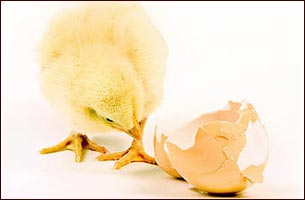 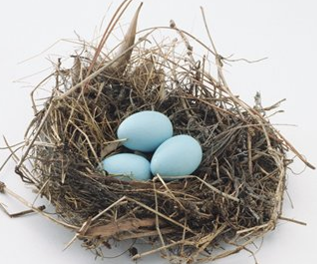 3 + 3 = 6
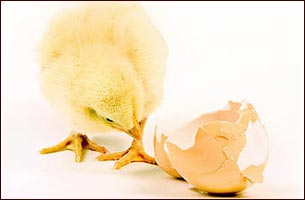 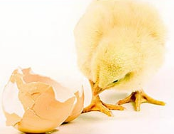 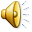 Расшифруй слово
о
у
л
ы
к
н
5 – 2 = л
4 – 3 = к
8 – 3 = о
5 + 2 = у
6 + 4 = ы
6 + 3 = н
КЛОУНЫ
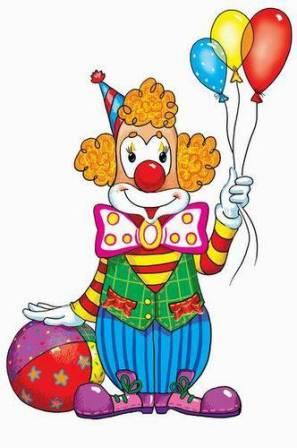 Тетрадь с. 42 № 1
с. 43 № 7 (а, б)
Дрессированные звери
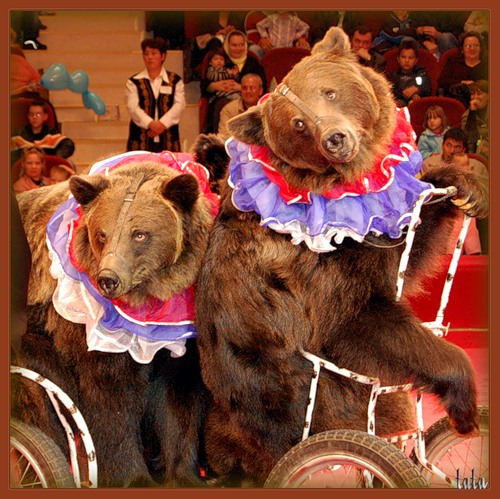 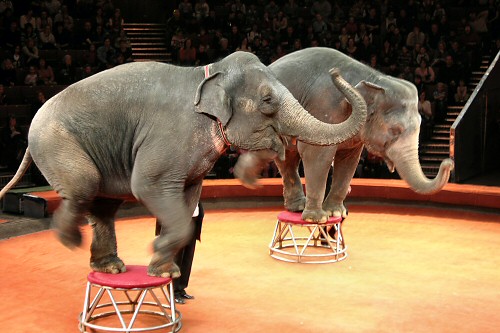 КТО ЕСТЬ КТО?
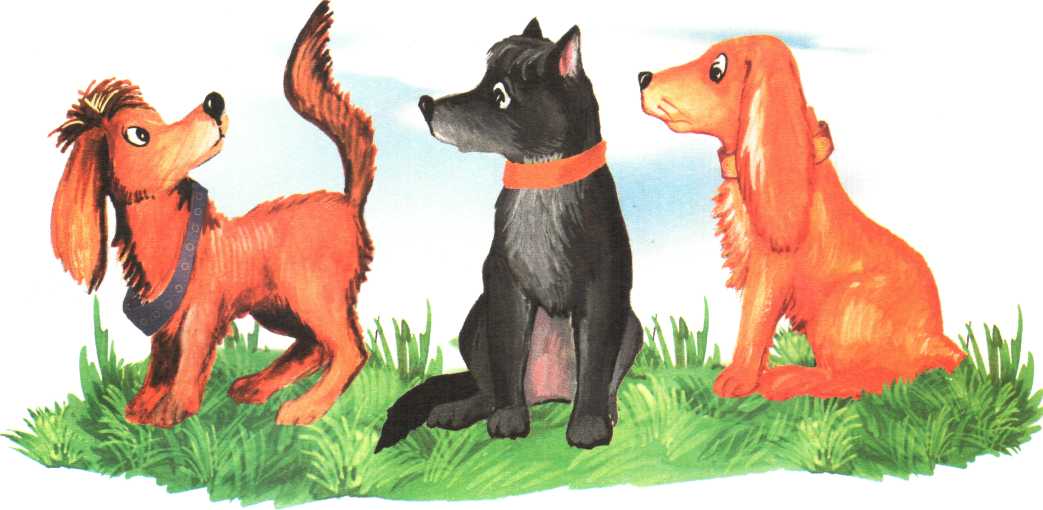 Шарик
Бобик
Тузик
Трёх щенков назвали Бобик, Шарик и Тузик. 
У Бобика длинные уши. У Шарика длинный хвост. 
А Тузик сидит в середине.
КТО ЕСТЬ КТО?
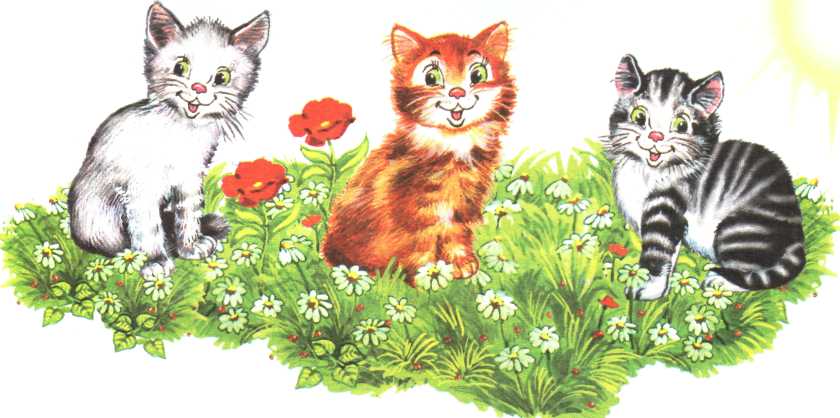 Нюся
Мурзик
Пушок
Это Нюся, Пушок и Мурзик. 
Нюся и Мурзик не полосатые. 
Справа от Нюси сидит Пушок.
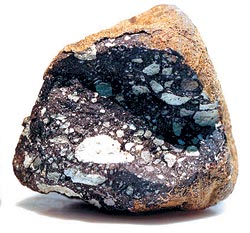 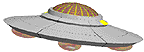 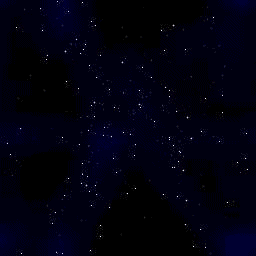 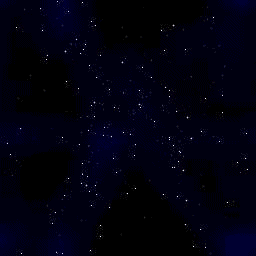 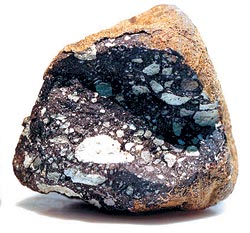 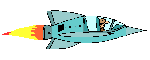 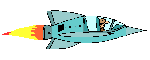 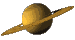 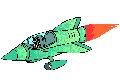 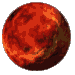 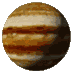 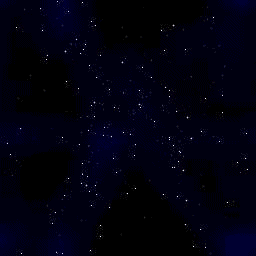 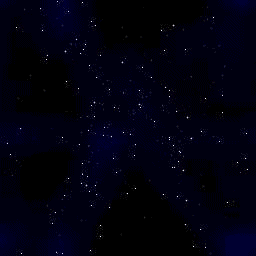 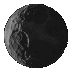 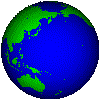 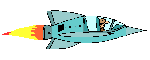 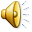 ЖОНГЛЁРЫ
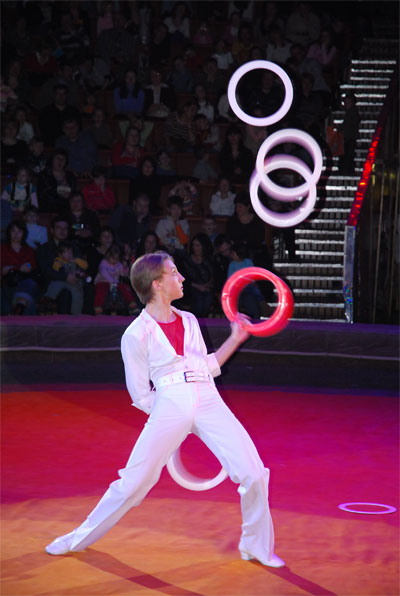 Тетрадь с. 43 № 6
с. 42 № 2
КЛОУНЫ
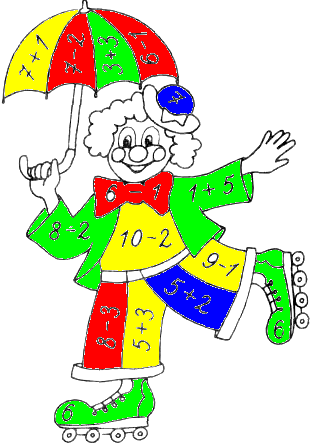 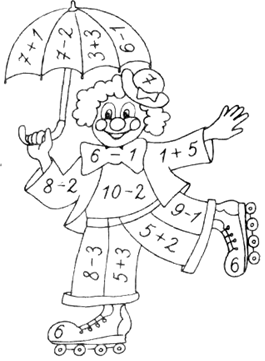 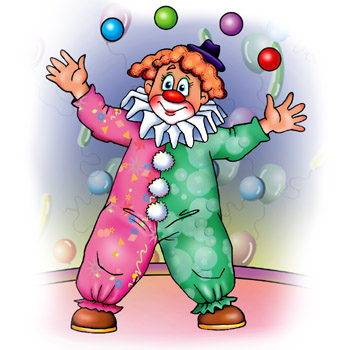 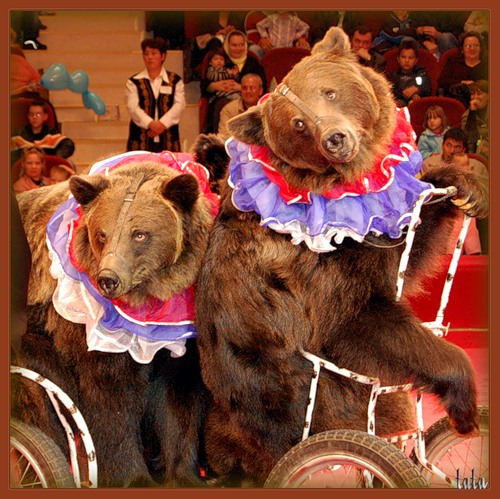 БРАВО
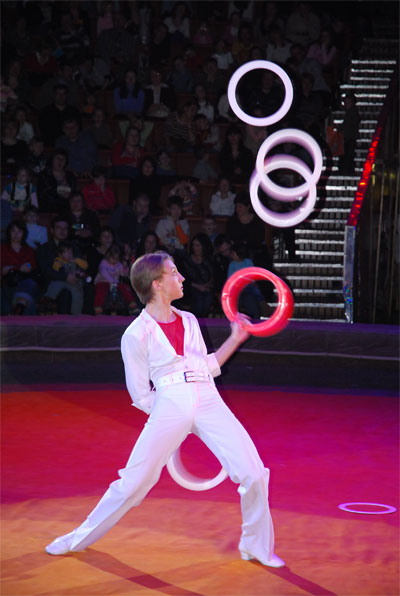